Tides Foundation
Jennifer Laszlo Mizrahi  President
Calvin Harris 
Chairman
Cell: (202) 365-0787
Email: JenniferM@RespectAbility.org
Tides &  RespectAbility
We work to increase employment and  independence by reducing barriers that  prevent people with disabilities from working,  innovating, and creating value for themselves  and the community
We develop resources to help more students  with disabilities graduate and transition to  work which reduces the disability school-to-prison pipeline

https://www.respectability.org/inclusive-philanthropy/  https://www.prnewswire.com/news-releases/groundbreaking-psas-urge-  philanthropists-to-live-up-to-their-values-on-diversity-equity-access-and-  equality-300637712.html
Who We Are
RespectAbility is a nonprofit,  nonpartisan organization  working to fight stigmas and  advance education and job  opportunities
for people with disabilities.
Who has disabilities?
Our Values
“Nothing about us without us.”

Representation is essential for people with  disabilities
Our Approach
Fight implicit-bias against people with  disabilities
Collaborate and refine best practices in  disability employment
Prepare a talent pipeline of diverse leaders
Education
300,000 young people will leave school each year.
Only 65% of students with disabilities earn a  high school diploma
Only 7% earn a college degree
Many become homeless or incarcerated
Disability in Prison
32% of federal prisoners report having at least one disability
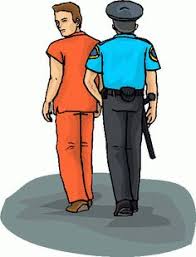 40% of jail inmates report having at least one disability
The Workforce
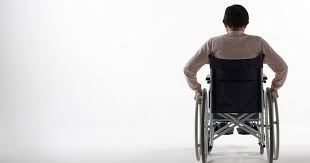 70% of the 21-million working-age people with disabilities are outside of the workforce. Less than 22% for people without disabilities.
Visible and Invisible
Permanent and Temporary
Disabilities present and affect people differently
Employment Rates
9
Job Market Gains
Companies realize that hiring people with disabilities leads to a better bottom line

Stakeholders, HR, and other  professionals constantly reach out to us for technical assistance and best practices to onboard talent with disabilities
Workplace Initiatives
Pepsi’s Act Initiative
P&G’s Project WIN
UPS’ Transitional Learning Center
TD Bank’s Workplace Initative
Walgreens’ Workplace Initiative
Disability Inclusion
National Organization  on Disability (NOD)
The NOD Leading Disability Employer  Seal™ is a public recognition that applauds organizations that are  leading the way in disability hiring
Awarded annually based on performance on the Disability
Employment Tracker™
US Business Leadership  Network® (USBLN®)
Disability Equality Index (DEI) is a free benchmarking tool for USBLN partners
It provides a confidential opportunity to receive an objective score on disability inclusion policies and practices
Disability & Entrepreneurship
In addition to industry leaders increasing disability employment, many people with disabilities have already created opportunities for themselves through entrepreneurship
In fact, according to the U.S. Census Bureau, people with  disabilities are nearly twice as likely to be self-employed as the general population, 14.7 percent compared to 8 percent
Achievements in Leadership
Trained 120 future leaders from across the  nation through our National Leadership  Program
Our fellows now work at:
Judge Rotenberg Center; the  Dana-Farber Cancer Institute
Voice for America
Association of Chamber of  Commerce Executives
AmeriCorps
National Disability Rights
Network
National Disability Institute
Easter Seals
the White House
the World Bank
the Departments of Treasury,  Education and Defense
the Veterans Administration
Achievements in Hollywood
Created and disseminated the first Hollywood  Disability Inclusion Toolkit
Helped create TV’s Born This Way, which stars seven diverse people with Down syndrome who succeed at work.
The show has 1 million fans and won three Emmy Awards
https://www.respectability.org/2017/06/respectability-jobs-people-
disabilities-featured-emmy-winning-reality-show-born-way/
Achievements in Policy
Portland Press Herald/ Maine Sunday Telegram (ME) Maine Voices: People with  Disabilities are Often Overlooked as Potential Employees
Lansing State Journal (MI) Empower Michiganers with Disabilities
The Jackson Clarion- Ledger (MS) Mississippians with Disabilities want Jobs  Billings Gazette (MT) Montanans with Disabilities want to Work
The Herald Sun (NC) North Carolinians with Disabilities want Jobs and Diginity  The Charlotte Observer (NC) Don't Let Barham's Dream of Disability Rights Die
Grand Forks Herald (ND) North Dakotans with Disabilities want to Work
The Star Leger (NJ) On Anniversary of Americans with Disabilities Act, a Call to Bring  Disabled New Jerseyans into Workforce
Albuquerque Journal (NM) People with Disabilities Deserve the Dignity of a Job  Reno Gazette Journal (NV) Nevadans with Disabilities want Jobs
The Buffalo News (NY) New Yorkers with Disabilities want to Hold Jobs  Statesman Journal (OR) People with Disabilitites want Jobs and Independence
The Providence Journal (RI) Rhode Islanders with Disabilities want to Work
Anderson (SC) S.C. Residents with Disabilities want Jobs
Sioux Falls Argus Leader (SD) S.D. Proves People with Disabilities want to Work  Fort Worth Star-Telegram (TX) ADA Anniversary: Disabled Texans want to Work  Ogden Standard Examiner (UT) People with Disabilities want to Work
Rutland Herald (VT) Vermonters with Disabilities want Jobs
Casper Star Tribune (WY) Wyoming Must do More for those with Disabilities
Birmingham News (AL) Stigmas Persist, but Alabama's Disable Deserve  to Work
Southwest Times Record (AR) Guest Commentary: Arkansas with  Disabilities Seek Jobs, Independence
The Arizona Republic (AZ) There's Too Little to Celebrate on ADA's 25  Anniversary
The Colorado Statesman (CO) Pauli: Coloradans with Disabilities Want to  Work
Washington Examiner (DC) People with Disabilities Want to Work  The News Journal (DE) Jobs for People with Disabilities
Tallahassee Democrat (FL) 25 Years After the ADA, There's Still a Long  Way to Go
South Florida Sun Sentinel (FL) Floridians with Disabilities in Workforce  are Underused Resources
Atlanta Journal Constitution (GA) We Must Do Better for People with  Disabilities
Honolulu Star Advertiser (HI) 'Employment First' Should be Standard  Des Moines Register (IA) Iowans with Disabilities Want to Work  Idaho Statesman (ID) Idaho's Citizens with Disabilities Want to Work
Louisville Journal- Courier (KY) People with Disabilities Look for Success  Daily World (LA) People with Disabilities Want to Work
Times of Acadiana (LA) People with Disabilities Want to Work
Salem News (MA) Letter: Brother was a Strong Advocate for those with  Disabilities
Capital Gazette (MD) Marylanders with Disabilities Want Jobs,  Independence
These op-eds discuss the opportunities created by WIOA.
They underline current problems and offer suggestions for further change.
Achievements in Workforce
Helped create an increase of new jobs for people with disabilities, from 87,201 to 343,483 in one year
Provided skill-building tools and training to more than 1000
workforce professionals
direct-service agencies
people with disabilities
employers
https://www.respectability.org/2018/02/new-jobs-people-disabilities/
State by State Testimony
Alabama: Download the PDF here. Download the PPT here
Alaska: Download the PDF here. Download the PPT here
Arizona: Download the PDF here. Download the PPT here
Arkansas: Download the PDF here. Download the PPT here
California: Download the PDF here. Download the PPT here
Colorado: Download the PDF here. Download the PPT here
Connecticut: Download the PDF here. Download the PPT here
DC: Download the PDF here. Download the PPT here
Delaware: Download the PDF here. Download the PPT here
Florida: Download the PDF here. Download the PPT here
Georgia: Download the PDF here. Download the PPT here
Hawaii: Download the PDF here. Download the PPT here
Idaho: Download the PDF here. Download the PPT here
Illinois: Download the PDF here. Download the PPT here
Indiana: Download the PDF here. Download the PPT here
Iowa: Download the PDF here. Download the PPT here
Kansas: Download the PDF here. Download the PPT here
Kentucky: Download the PDF here. Download the PPT here
Louisiana: Download the PDF here. Download the PPT here
Maine: Download the PDF here. Download the PPT here
Maryland: Download the PDF here. Download the PPT here
Massachusetts: Download the PDF here. Download the PPT  here
Michigan: Download the PDF here. Download the PPT here
Minnesota: Download the PDF here. Download the PPT here
Mississippi: Download the PDF here. Download the PPT here
Missouri: Download the PDF here. Download the PPT here
Montana: Download the PDF here. Download the PPT here
Nebraska: Download the PDF here. Download the PPT here
Nevada: Download the PDF here. Download the PPT here
New Hampshire: Download the PDF here. Download the PPT here
New Jersey: Download the PDF here. Download the PPT here
New Mexico: Download the PDF here. Download the PPT here
New York: Download the PDF here. Download the PPT here
North Carolina: Download the PDF here. Download the PPT here
North Dakota: Download the PDF here. Download the PPT here
Ohio: Download the PDF here. Download the PPT here
Oklahoma: Download the PDF here. Download the PPT here
Oregon: Download the PDF here. Download the PPT here
Pennsylvania: Download the PDF here. Download the PPT here
Rhode Island: Download the PDF here. Download the PPT here
South Carolina: Download the PDF here. Download the PPT here
South Dakota: Download the PDF here. Download the PPT here
Tennessee: Download the PDF here. Download the PPT here
Texas: Download the PDF here. Download the PPT here
Utah: Download the PDF here. Download the PPT here
Vermont: Download the PDF here. Download the PPT here
Virginia: Download the PDF here. Download the PPT here
Washington: Download the PDF here. Download the PPT here
West Virginia: Download the PDF here. Download the PPT here
Wisconsin: Download the PDF here. Download the PPT here
Wyoming: Download the PDF here. Download the PPT here
28
With Your Support
RespectAbility will significantly expand employment for people with disabilities by:
Educating
Advocating
Training the trainers
collaborating with
job training and placement agencies
Employers
workforce systems
to replicate best practices in disability employment
Contact
For more information on inclusion in philanthropy contact RespectAbility

Website: www.RespectAbility.org
Facebook: https://www.facebook.com/RespectAbilityUSA,                       https://www.facebook.com/RespectAbility4All/ 
Twitter: @respect_ability / @jewishinclusion 

Jennifer Laszlo Mizrahi
Cell: (202) 365-0787
Email: JenniferM@RespectAbility.org